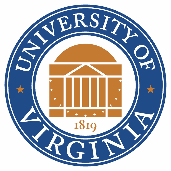 Outline of this tutorial
Motivation
Background: bandit algorithms
Bandit learning for recommender systems
Bandit learning for retrieval systems
Ethical considerations in IR with bandit learning
Conclusion & future directions
Outline
1
Bandit learning for retrieval systems
Why the bandit algorithms for recommendation systems do not apply?
Recommender systems
Top-1 ranking
Treat each item as an arm
Linear exploration space
Presentation bias
No position bias, as the recommended item will always be examined
Retrieval systems
Top-K ranking
Treat each ranking as an arm?
Exponential exploration space
Presentation bias
Position bias due to users’ examination behavior on a ranked list
Background
2
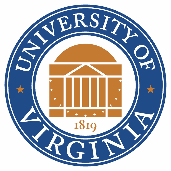 Online learning to rank
OL2R under specific click models
Dueling bandit gradient descent
Online pairwise methods
OL2R vs. offline unbiased learning to rank
Outline
3
OL2R under specific click models
Assume users’ behavior follows some specific click models, e.g., cascade model, position-based model
Deal with the exponential ranking space        document space
OL2R under specific click models
4
Cascading bandits [KSWA15]
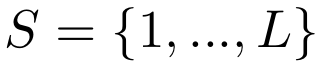 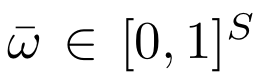 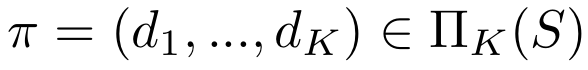 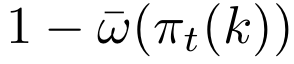 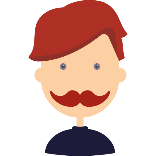 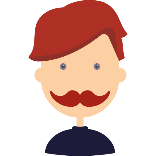 Document is not attractive with prob
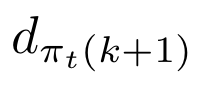 There is at most one click
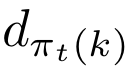 User examine item
User examine document
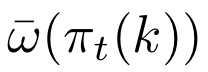 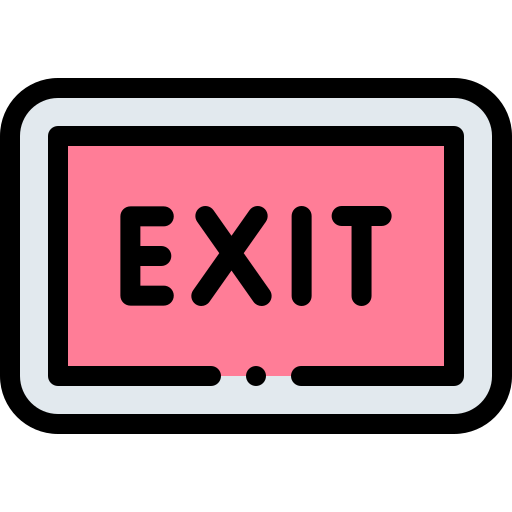 User exits the system
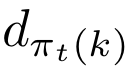 Attracted with  prob
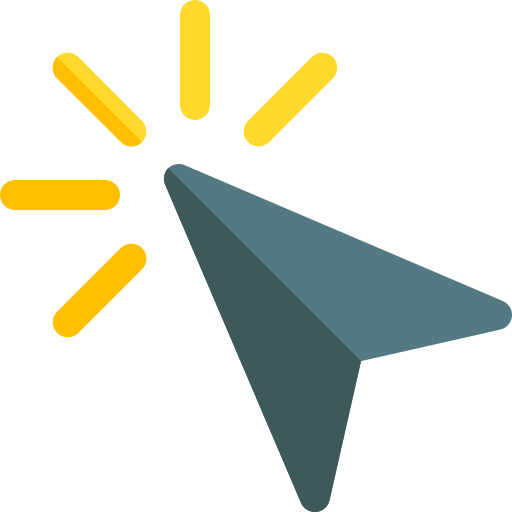 Click on document
Cascading bandits
5
Cascading bandits
Compute UCB on the attraction probability of each document.
Rank the documents according to UCB and return the top-K documents.
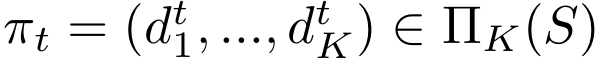 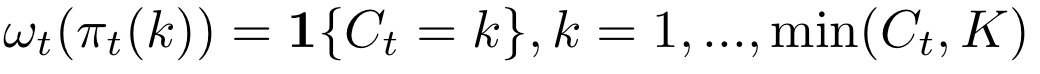 At least one document is attractive.
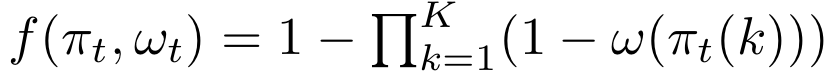 The probability that none of the K documents is attractive.
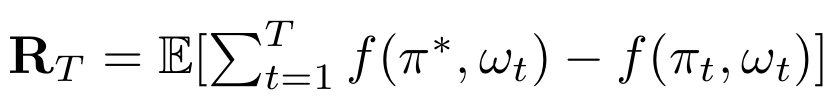 Cascading bandits
6
DCM bandits [KKSW16]
Dependent click model (DCM)
Extend from cascade model where user may click on multiple documents
Attraction probability:
termination probability:
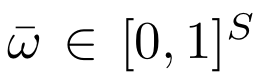 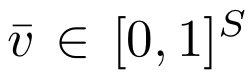 Position-dependent
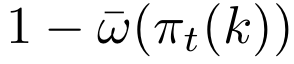 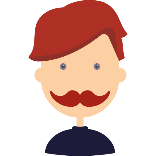 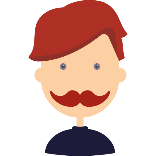 Document is not attractive with prob
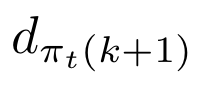 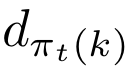 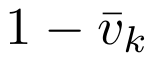 User examine item
User examine document
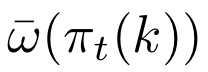 unsatisfied with prob
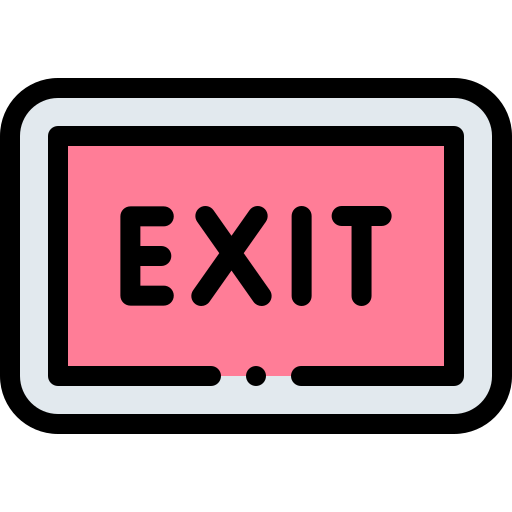 User exits the system
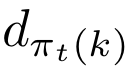 Attracted with  prob
satisfied with prob
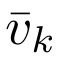 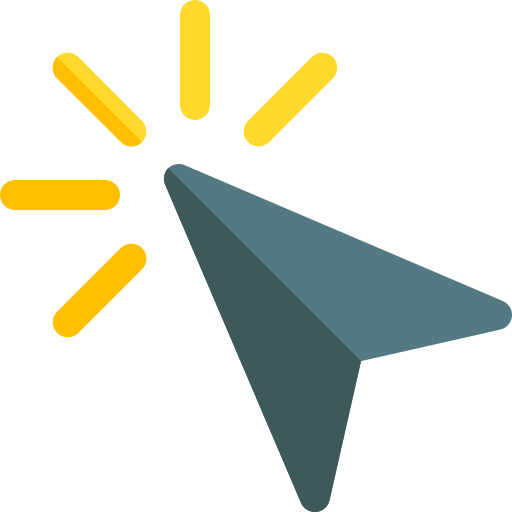 Click on document
DCM bandits
7
DCM bandits [KKSW16]
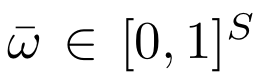 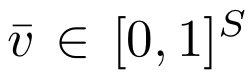 Position-dependent
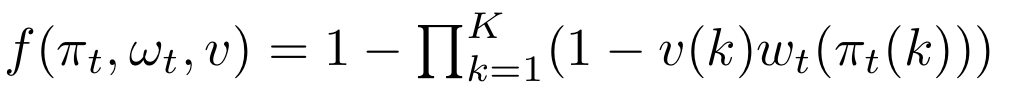 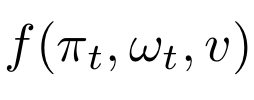 DCM bandits
8
TopRank: OL2R by topological sort [LKLS18]
Observation: no single existing click model captures the behaviors of an entire population of users
Motivation: to eliminate the dependency on click models, TopRank assumes, 


The click probability does not factor into the examination probability of the position and the attractiveness of the documents at that position
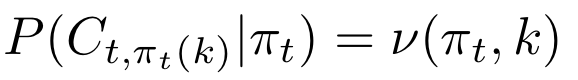 an unknown function
TopRank
9
TopRank: OL2R by topological sort
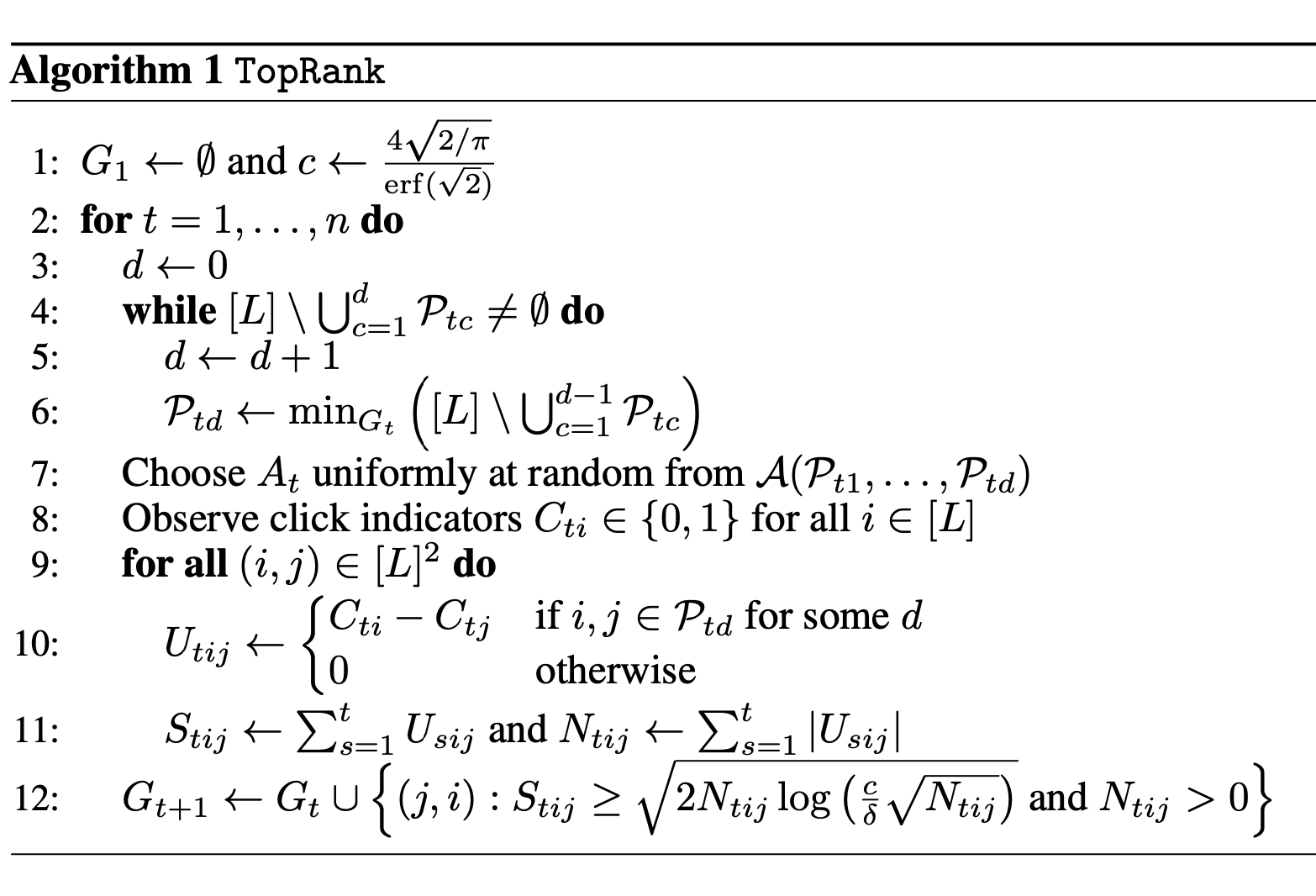 TopRank
10
TopRank: OL2R by topological sort
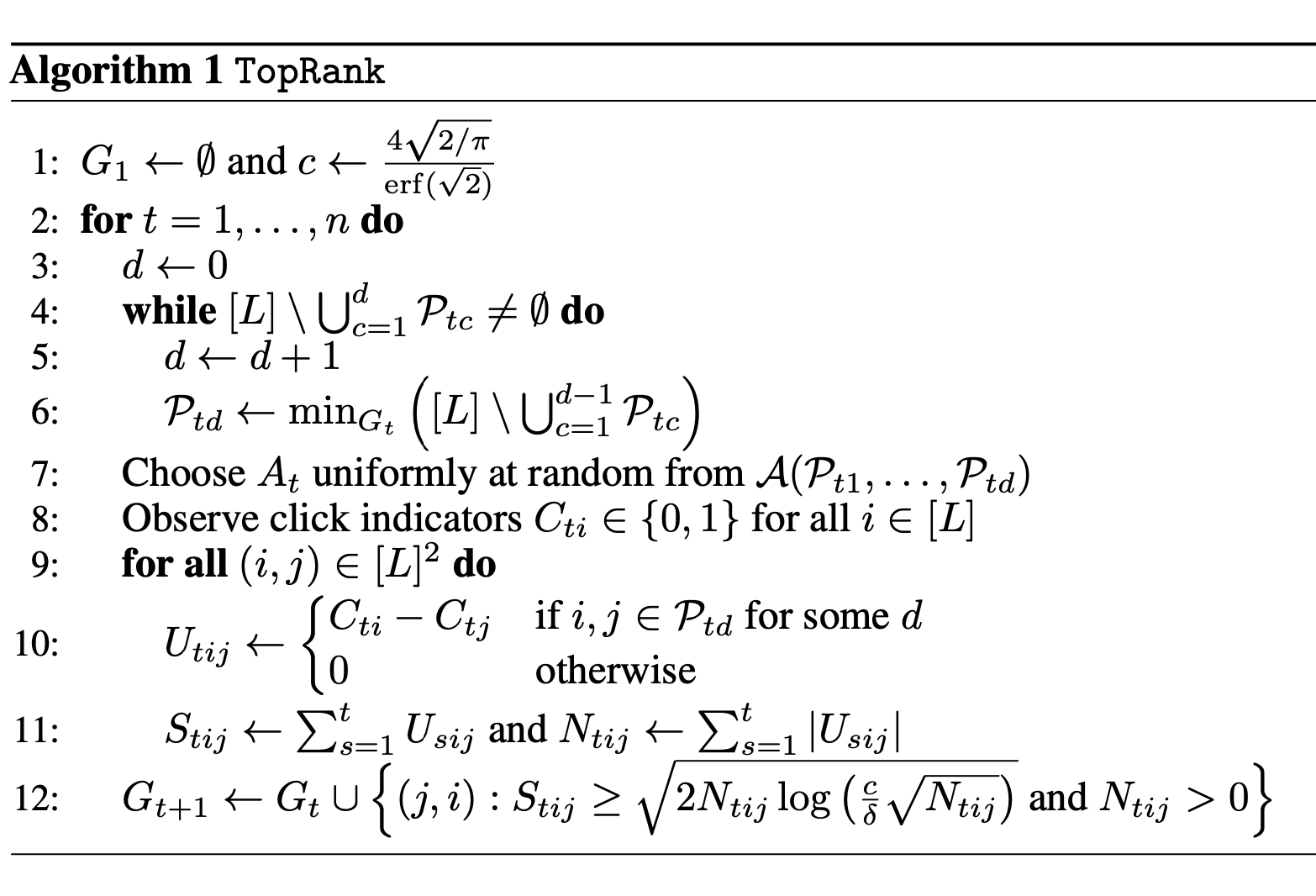 Ranking example
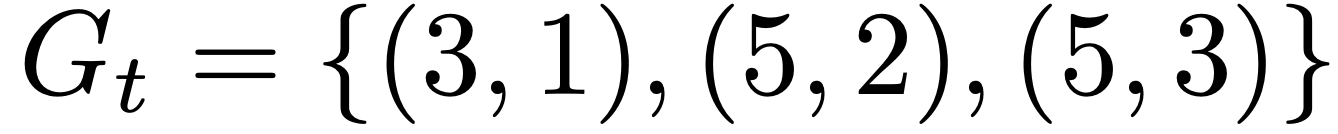 i.e., Sufficient observations are received that document 1 is better than document 3
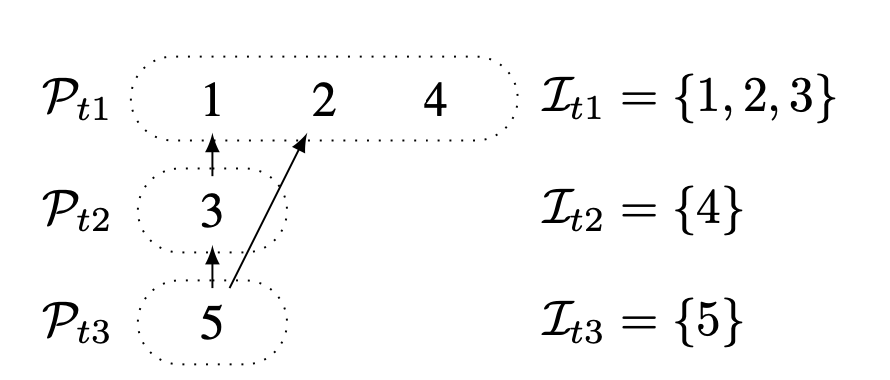 One possible ranking: 2, 1, 3, 4, 5
TopRank
11
Mini summary
Cascading bandits
Assume user behavior follows cascade model: only one click
Maximize the probability that at least one document is attractive
DCM bandits
Assume user behavior follows DCM model to allow multiple clicks
Maximize the probability that at least one document is attractive
TopRank
No specific click model assumption
Rank documents with topological sort with respect to the confidence of the preference between documents
Summary
12
Dueling bandit gradient descent [YJ09]
DBGD is built on interleaving, an online evaluation method for rankings
Infer preference between two ranking lists based on clicks on the interleaved ranking
DBGD: online gradient descent based on the inferred preference between models           explore the model space
d1
d1
d1
d2
d3
d3
Interleaved ranking
Ranking A
d3
d2
d2
d4
d4
d4
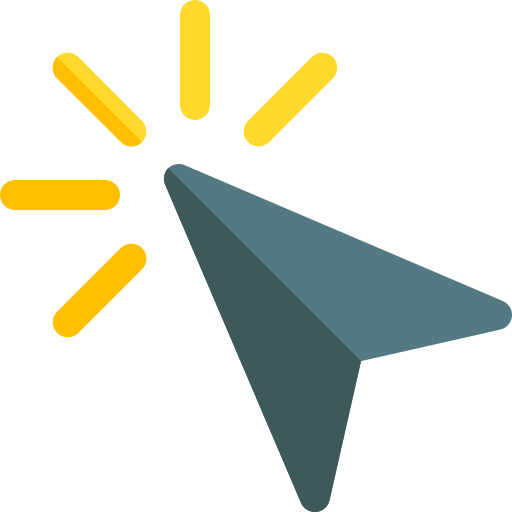 Ranking A receives one click. Ranking B receives two clicks.
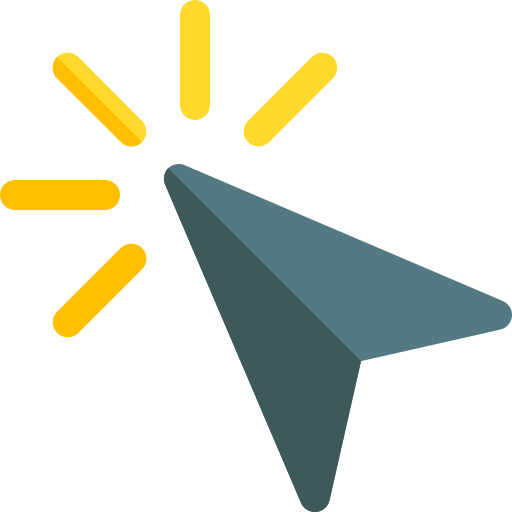 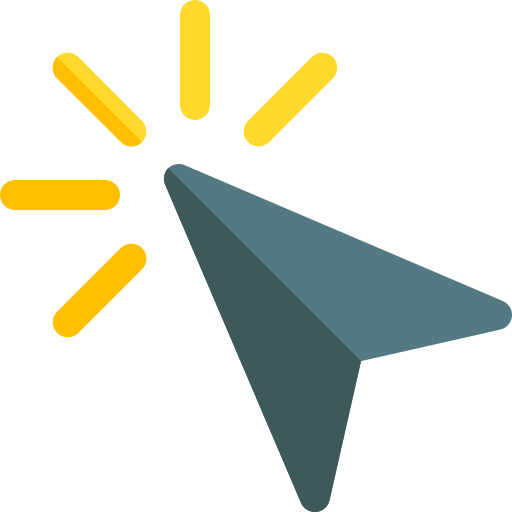 Winner!
Ranking B
DBGD
13
Dueling bandit gradient descent [YJ09]
Interleaving method offers a reliable mechanism for deriving relative preferences between retrieval functions
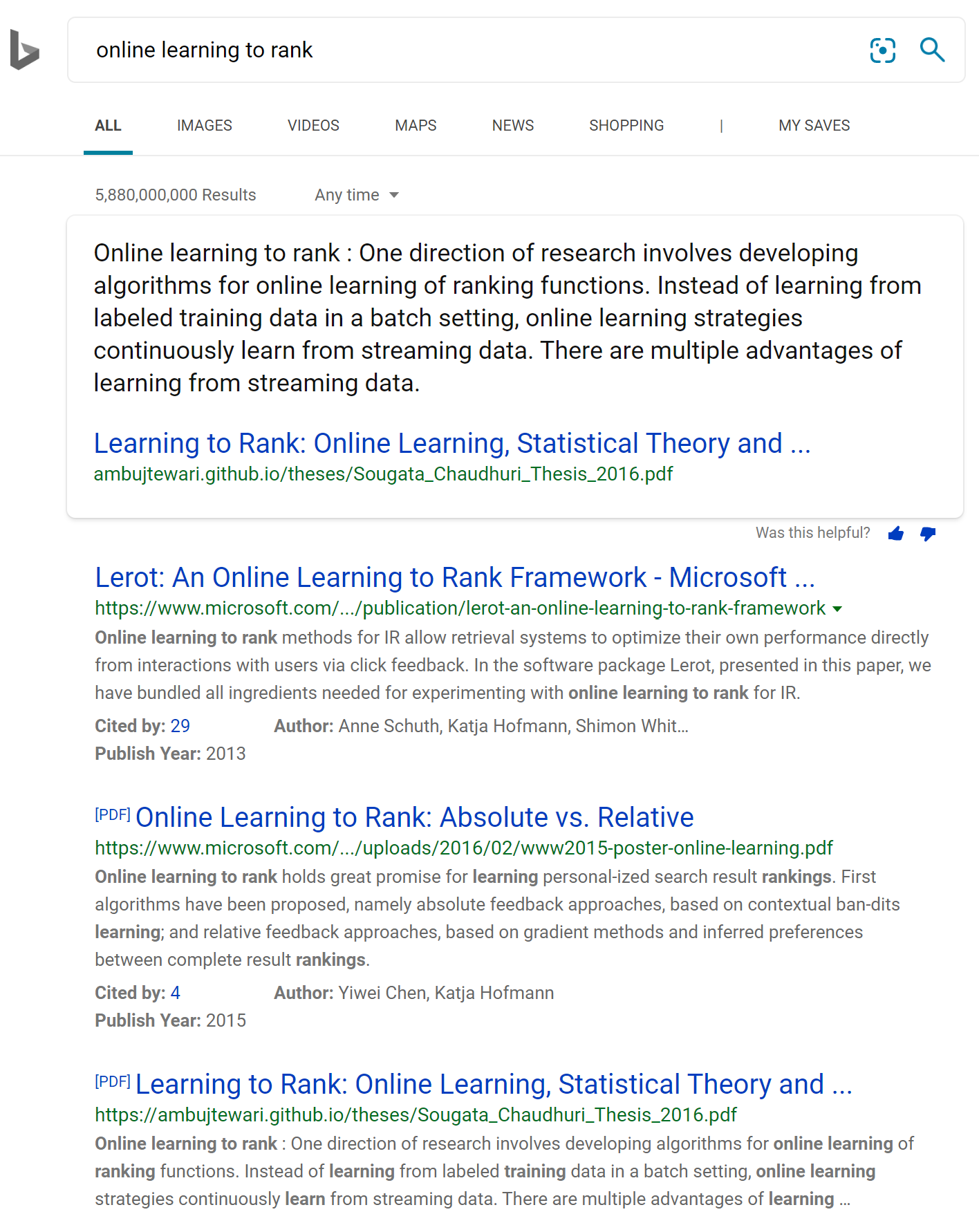 d1
d3
Dueling Bandit Gradient Descent
d4
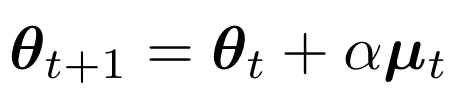 d2
d1
d1
d1
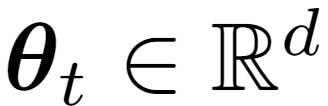 d2
d3
d3
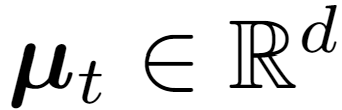 d3
d2
d2
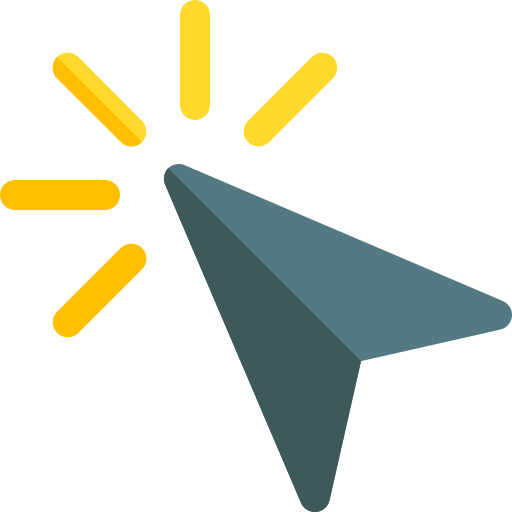 d4
d4
d4
d1
d3
d4
d2
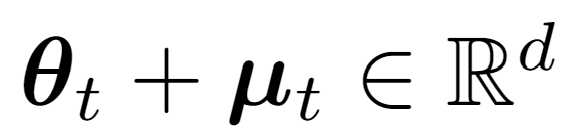 DBGD
14
Dueling bandit gradient descent [YJ09]
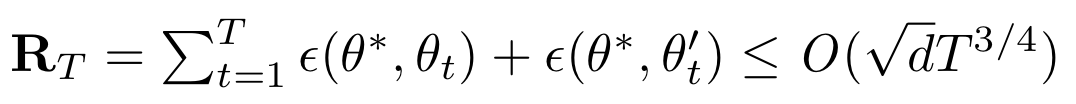 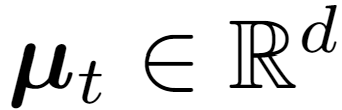 d1
d3
d4
d2
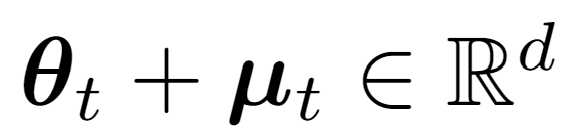 15
Multileave gradient descent [SOWR16]
Compared to DBGD, MGD explores multiple directions uniformly from parameter space simultaneously
Reduce the updates
Multileaved comparison among candidate rankers
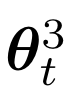 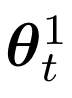 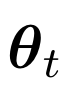 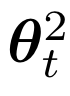 d3
d1
d1
d2
d3
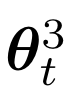 Winners are
Winner takes all: randomly choose one winner


Mean winner: compute the mean of the winner
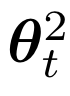 d2
d3
d1
d1
d1
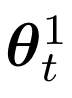 d3
d2
d3
d4
d2
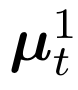 d4
d4
d2
d4
d4
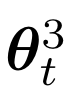 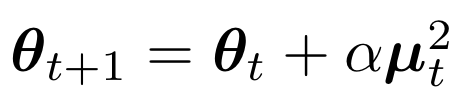 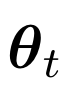 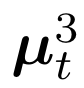 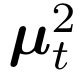 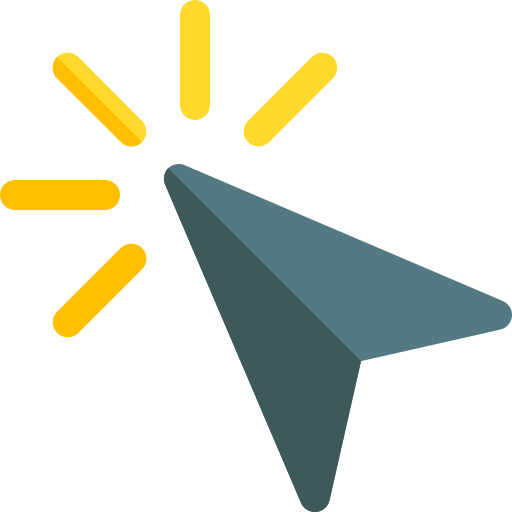 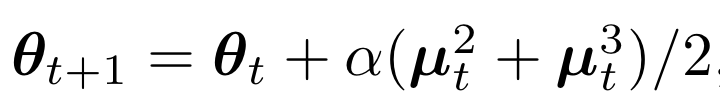 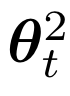 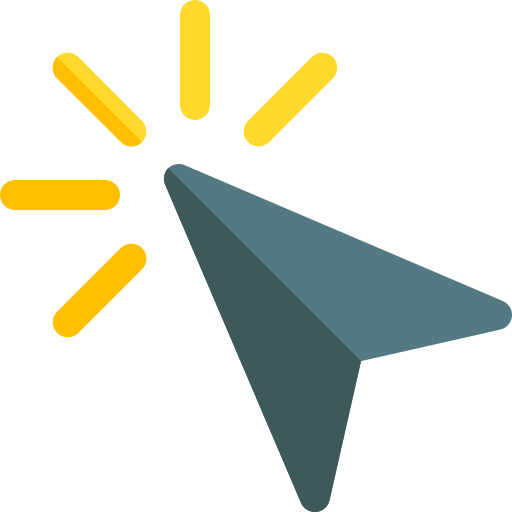 MGD
16
Dual-Point DBGD [ZK16]
Dual-Point DBGD: explore two opposite directions simultaneously
Explore more efficiently than DBGD
Reduce uncertainty in the exploration with MGD
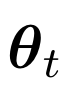 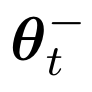 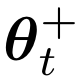 d1
d1
d2
d2
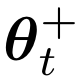 d2
d3
d1
d1
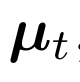 d3
d2
d3
d3
d4
d4
d4
d4
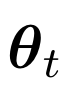 Update the model
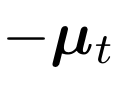 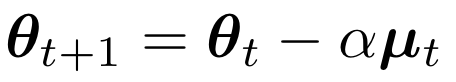 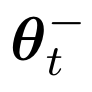 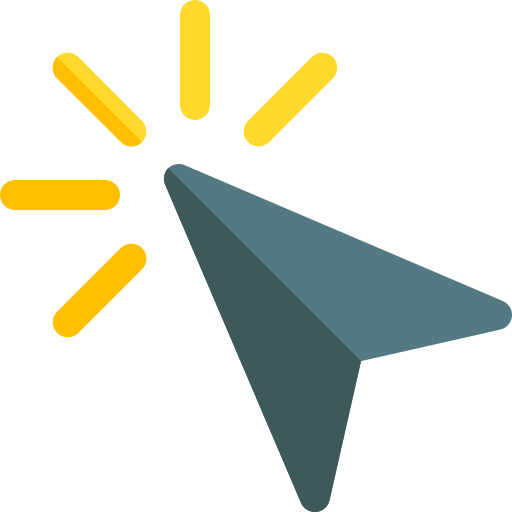 DP-DBGD
17
Null space gradient descent [WLKMW18]
Intuition: avoid making similar mistakes again
Null space exploration: 
Maintain a collection of recently explored gradients that performed poorly
Sample new directions from the null space of these gradients
Avoid repeatedly exploring poorly performing directions
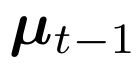 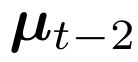 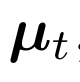 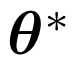 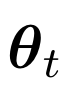 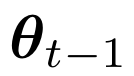 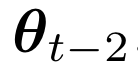 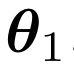 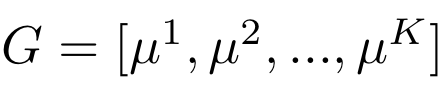 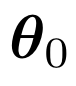 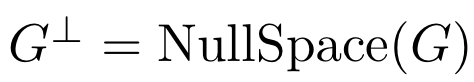 NSGD
18
Null space gradient descent [WLKMW18]
d1
d3
d4
d2
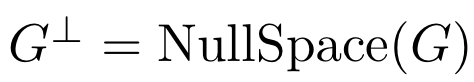 d1
d1
d1
d2
d2
d3
d3
d3
d2
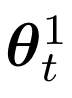 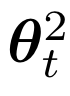 d4
d4
d4
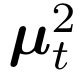 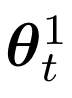 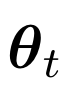 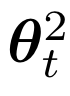 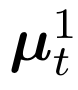 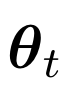 NSGD
19
DBGD-document space projection [WKMWW19]
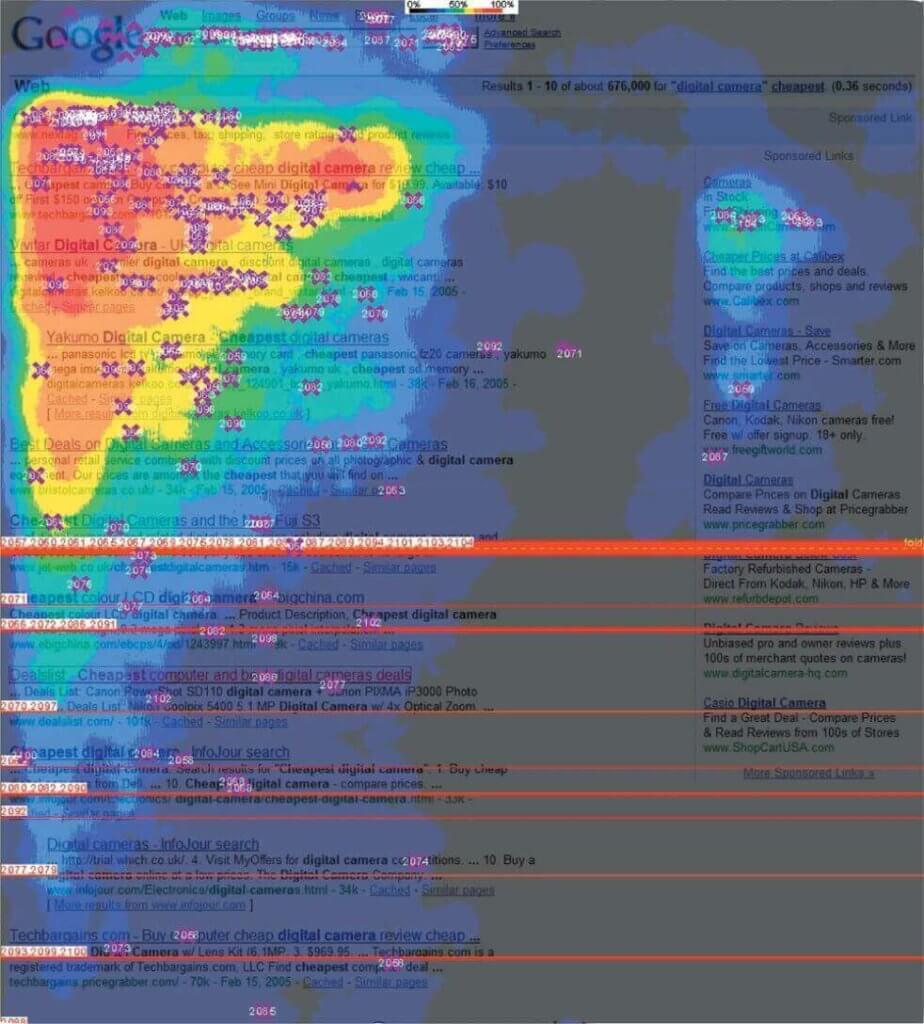 DBGD-DSP
20
Figure credit: Baeza-Yates, 2018 [3]
DBGD-document space projection [WKMWW19]
Considerable regret reduction:
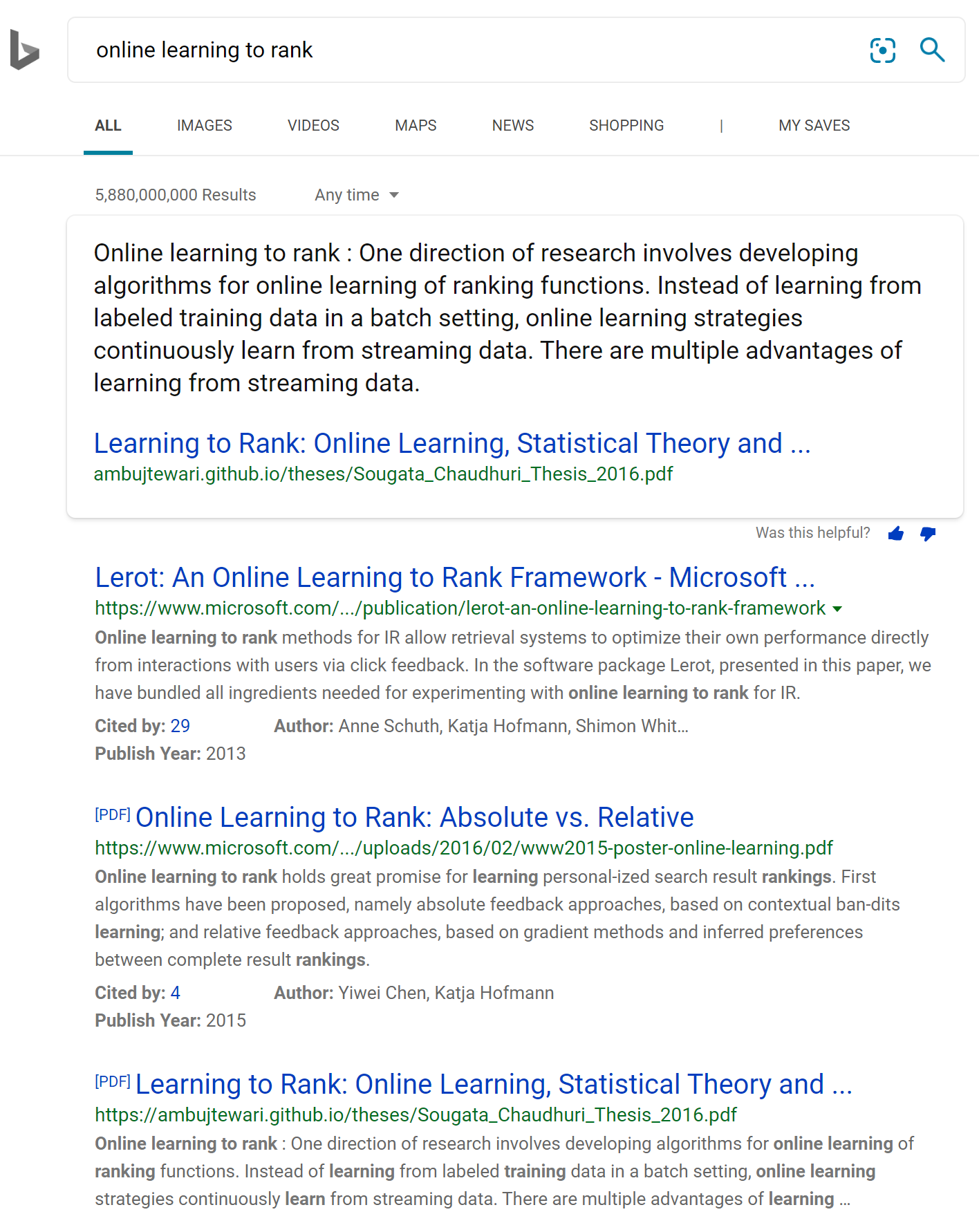 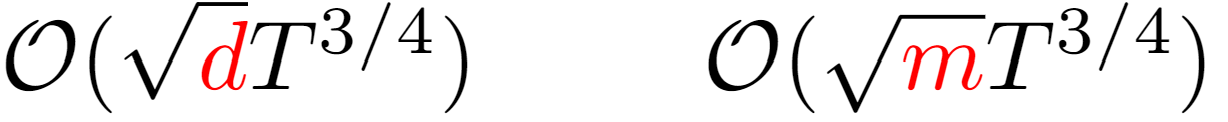 1000s   10s
Uniformly sampled!
d1
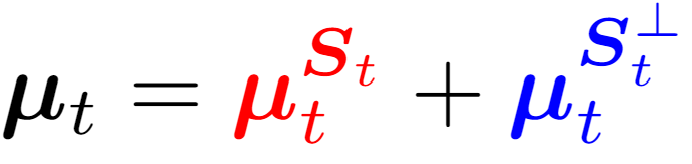 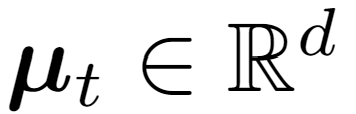 d3
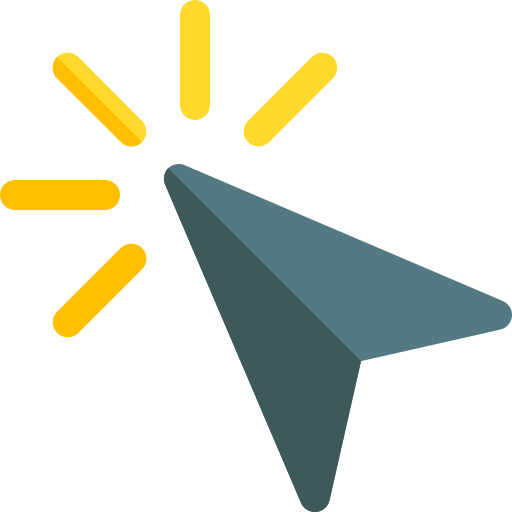 d2
d4
d1
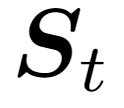 d3
d2
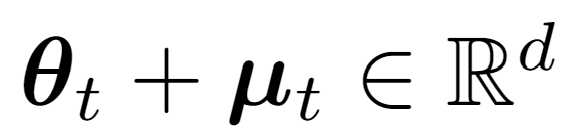 d4
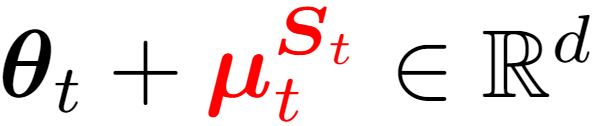 DBGD-DSP
21
Mini summary
Explore in the entire model space
DBGD: randomly sample one single direction
MGD: randomly sample multiple directions
DP-BGD: randomly sample two opposite directions
NSGD: maintain a set of “bad” directions, and sample from the null space of them
DBGD-DSP: project the gradient into document space and use it to update model
DBGD and its extensions
Explore in the entire model space
High variance and slow convergence
The assumption for theoretical analysis does not hold for all models
There is a single optimal model
The utility space is smooth
Summary
22
PDGD [OR18]
Pairwise differentiable gradient descent
Optimize a Plackett Luce ranking model, which models a probabilistic distribution over documents
Infer the preference between document pairs
Intuition: provide an unbiased pairwise gradient to update the ranking model
PDGD
23
PDGD [OR18]
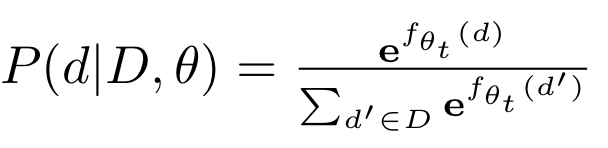 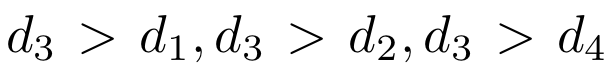 d1
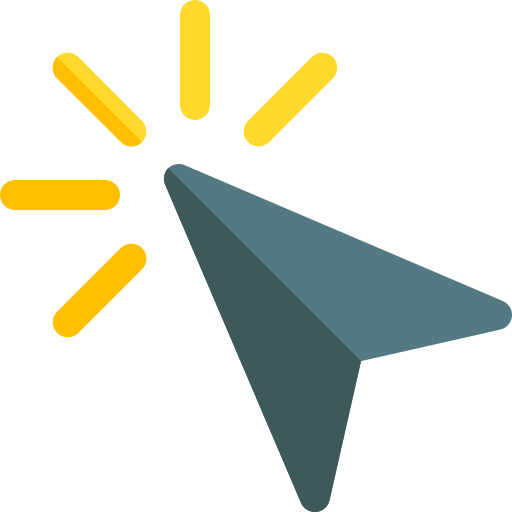 d2
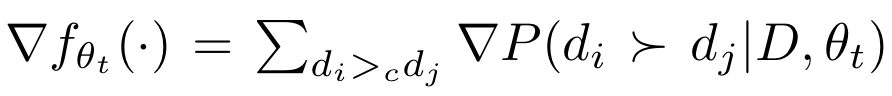 d3
d4
Biased!!
Some preferences are more likely to be observed due to position/selection bias.
PDGD
24
PDGD [OR18]
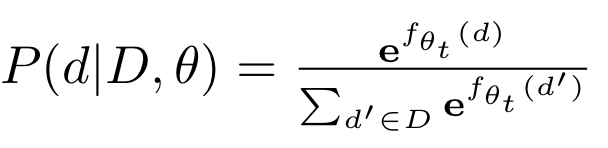 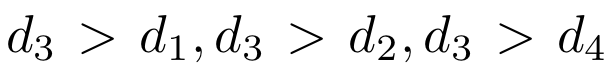 d1
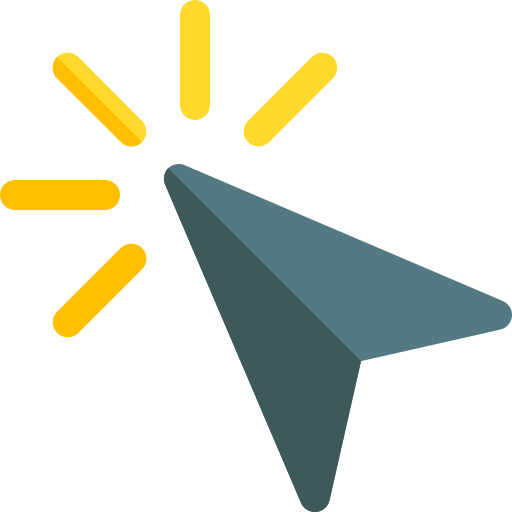 d2
d3
d4
Weighting function to deal with bias: the ratio between the probability of the ranking and the reversed pair ranking
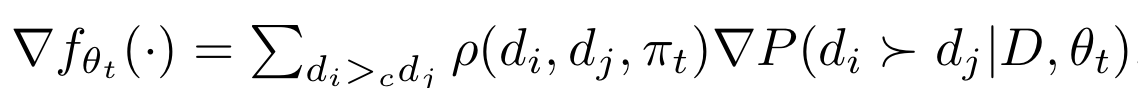 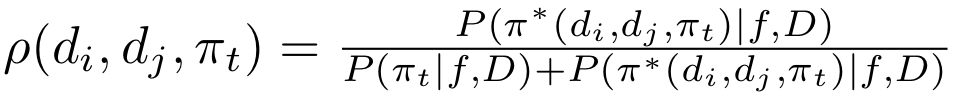 PDGD
25
The presented ranking
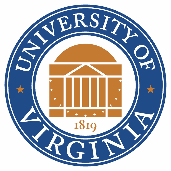 PairRank [JWGW21]
1
Online learning to rank by divide-and-conquer
Key insights:
A complete ranking can be decomposed into a series of pairwise comparisons
Only explore the pairs the ranker is currently still uncertain about the order
Divide-and-Conquer
Reduce exponentially sized action space to quadratic
2
3
Uncertain rank orders
4
1
2
Explore the uncertain rank orders
Exploit the certain rank orders
Document graph
3
5
5
5
4
PairRank
26
[Speaker Notes: In this work, we propose to perform the pairwise exploration with respect to the ranker’s current estimation uncertainty.

The key insight is for any ranking list, it can be decomposed into a series of pairwise comparisons.

Based on the model’s uncertainty, we only need to explore the document pairs that the ranker is still uncertain about the order

For example, suppose we have the docuemtn grepah where each node presenting a document, and the link between them represents the stimated preference. The lblack lin represents the stimation is certain , while the red dash lin indicates the ranker is still uncertain about the estimation. For all the uncertain rank orders, we perform the exploration, while for all the certain rank order, we perform the exploitation. We can later construct the ranked list by a divide-and conquer strategy.

This would reduce the exponentially sized action space to quadratic.]
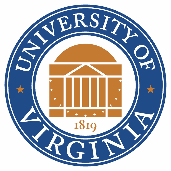 Pairwise learning to rank
Learn a pairwise ranking model online
Ranking model: a single layer RankNet[10] model with sigmoid activation function
Loss function at time t:
Regularization term
Training data observed so far
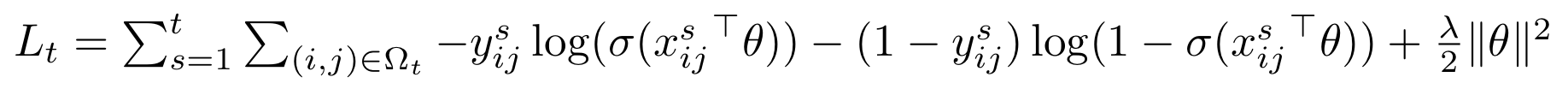 PairRank
27
[Speaker Notes: For the model training we adopted a single layer rank net model with sigmoid activation function the loss function at the time T 
….

By optimizing the objective function, we can get the ranking model learned so far.]
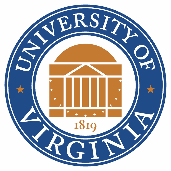 Pairwise estimation uncertainty
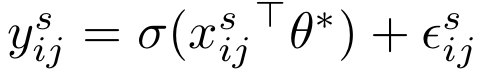 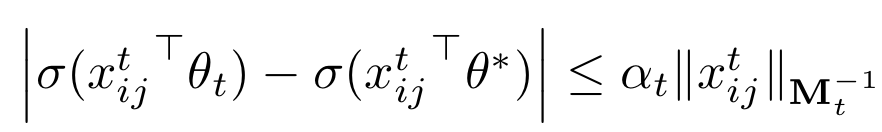 Covariance matrix constructed with previous observations
Ground truth pairwise preference between i and j
Estimated pairwise preference between i and j
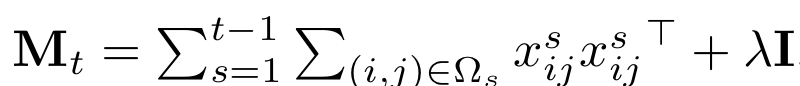 PairRank
28
[Speaker Notes: However the estimated model is uncertain 

the main reason is the pairwise of feedback is noisy /

Given the document is examined, the feedbacks that the examined documents received are independent from each other

Therefore, the pairwise feedback can be modelled with the optimal preference and the pairwise noise, which follows a sub-gaussian distribution.

in this case the confidence interval of the estimation would have a high probability upper bound.]
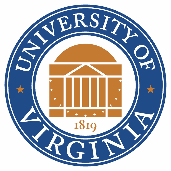 Certain rank order & uncertain rank order
With high probability, the optimal value belongs to
1.0
Estimated pairwise preference
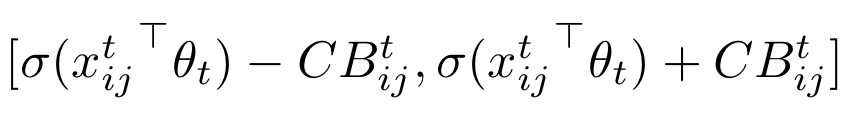 Estimation uncertainty
Pairwise preference estimation
Uncertain rank order:
true preference may present an opposite order from the estimated order.
0.5
Lower confidence bound
document pair (i’, j’)
document pair (i, j)
PairRank
29
[Speaker Notes: Therefore, with a high probability the optimal value of the pairwise preference belongs to this term, where the sigmoid value represents the estimated pairwise preference and the CB represents the estimation uncertainty.
 
now let's see an example suppose we have two document pairs document I, j and document I’,j’.

blue bar is estimated value and grey rectangular is the confidence interval.
 
The estimated pairwise preference indicates the probability that the first document is more relevant than the second one under the given query. With probability 0.5, it means the two documents will have the same relevance.
 
for document pair I and j, we consider the estimated pairwise preference is certain because its lower confidence bound of the estimation is larger than 0.5 which means the true preference will also be consistent with the estimated one 
 
while for document I’ and j’, we would consider the estimation is uncertain because the estimated preference is I’ better than j’ , however the true preference might fall into this area where document j’ is more relevant than document I’, which means true preference may present an opposite order from the estimated one . And we need to explore this pair for more information.]
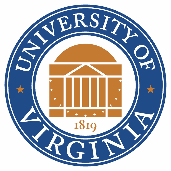 PairRank: explore via divide and conquer
Block 1
Block 1
2
1
2
1
1
2
1
Block 2
Block 2
2
4
3
3
3
4
5
5
3
4
Block graph
Ranked list (possible one)
4
5
Document graph
Uncertain order graph
5
Constructed with the certain and uncertain rank orders between document pairs.
Explore the uncertain rank orders: construct blocks with the connected components.
Topological sort between blocks: exploit the certain rank orders.
Randomly shuffle the order of documents within each block: explore the uncertain rank orders.
PairRank
30
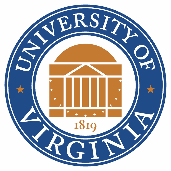 Pairwise regret
Pairwise regret for OL2R
The cumulative number of mis-ordered pairs from the presented ranking to the ideal one, i.e., the Kendall tau rank distance


Most ranking metrics deployed in real-world retrieval systems, such as ARP and NDCG, can be decomposed into pairwise comparisons
Sublinear upper regret bound of PairRank:
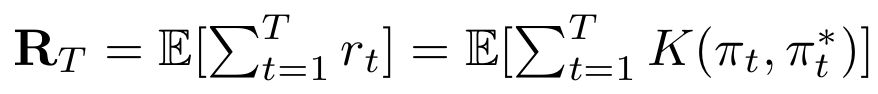 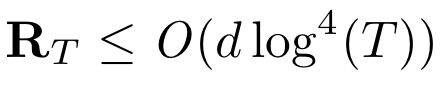 PairRank
31
[Speaker Notes: To evaluate the theoretical property of the proposed pairrank, we first proposed a pairwise regret defined for online learning to rank with the cumulative number of miss ordered pairs from the presented ranking to the ideal one.

As most ranking metrics employed in real world retrieval systems can be decomposed into pairwise comparisons, our defined regret directly connects the online learning to rank algorithm’s online performance with classical ranking evaluations

 we prove a sublinear upper regret bound of PairRank.]
OL2R vs. offline unbiased L2R
Goal: to find the best models that rank documents based on their utility
Learn from user interactions, implicit feedback, e.g., clicks
OL2R vs. Offline Unbiased L2R
32
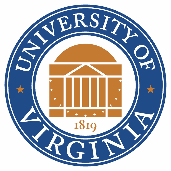 OL2R vs. offline unbiased L2R
OL2R
Interactively optimize and update a ranking model after every interaction
Combat bias by interventions, i.e., exploration
User experience might be hurt due to exploration
Offline unbiased L2R
Learn a ranking model from a historical interaction log
Remove data bias by re-weighting strategies
There is no presentation bias
Do not affect user experience but cannot explore and limited to rankings in the historical log
OL2R vs. Offline Unbiased L2R
33
OL2R vs. offline unbiased L2R
To model or to intervene [JOR19] 
Compare the counterfactual L2R and OL2R methods under different experimental conditions
Performance of OL2R and counterfactual L2R depend on the presence of selection bias, the degree of position bias and interaction noise
Counterfactual method performs best when there is litter bias or noise in the feedback
OL2R methods are more robust to bias and noise, but they may hurt user experience
Unbiased learning to rank: online or offline [AYWM21] 
Are counterfactual L2R and OL2R are two sides of the same coin for unbiased L2R?
Almost all unbiased L2R algorithms in offline learning can be directly applied to online learning
OL2R vs. Offline Unbiased L2R
34
Unifying online and counterfactual learning to rank [OR21]
Intervention-aware estimator
Bridge the online and counterfactual L2R divisions
Key insights
Use the offline policy-aware estimator to correct position bias, presentation bias and user trust bias
Online intervention: take the entire collection of logging policies into consideration
OL2R vs. Offline Unbiased L2R
35
Unifying online and counterfactual learning to rank [OR21]
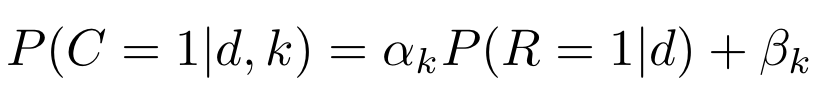 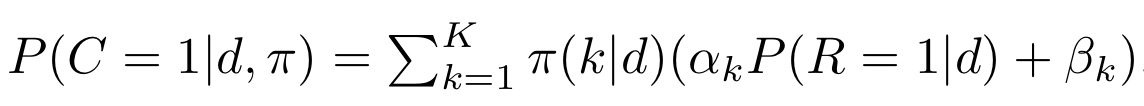 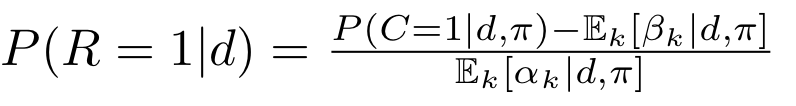 OL2R vs. Offline Unbiased L2R
36
Unifying online and counterfactual learning to rank [OR21]
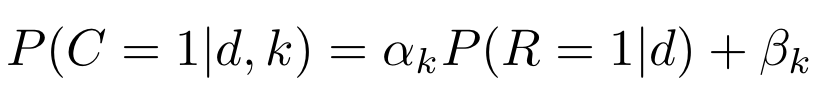 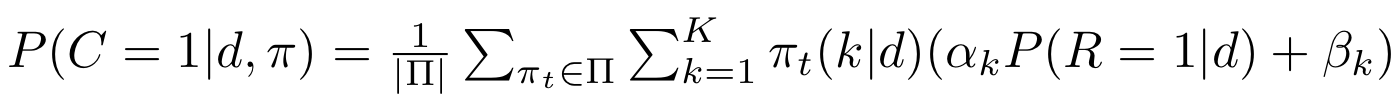 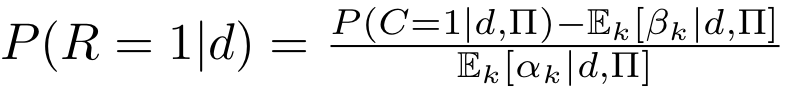 OL2R vs. Offline Unbiased L2R
37
Open questions
How to balance the efficiency and effectiveness of OL2R? 
online stochastic gradient descent
Perturbation-based/randomization-based exploration
Open questions
38
References
[KSWA15] Kveton, Branislav, Csaba Szepesvari, Zheng Wen, and Azin Ashkan. “Cascading Bandits: Learning to Rank in the Cascade Model.” In International Conference on Machine Learning, 767–76. PMLR, 2015.
[KKSW16] Katariya, Sumeet, Branislav Kveton, Csaba Szepesvari, and Zheng Wen. “DCM Bandits: Learning to Rank with Multiple Clicks.” In International Conference on Machine Learning, 1215–24. PMLR, 2016.
[LKLS18] Lattimore, Tor, Branislav Kveton, Shuai Li, and Csaba Szepesvári. "TopRank: A practical algorithm for online stochastic ranking." In NeurIPS. 2018.
[YJ09] Yue, Yisong, and Thorsten Joachims. "Interactively optimizing information retrieval systems as a dueling bandits problem." In Proceedings of the 26th Annual International Conference on Machine Learning, pp. 1201-1208. 2009. 
[SOWR16] Schuth, Anne, Harrie Oosterhuis, Shimon Whiteson, and Maarten de Rijke. "Multileave gradient descent for fast online learning to rank." In Proceedings of the Ninth ACM International Conference on Web Search and Data Mining, pp. 457-466. 2016.
[ZK16] Zhao, Tong, and Irwin King. "Constructing reliable gradient exploration for online learning to rank." In Proceedings of the 25th ACM International on Conference on Information and Knowledge Management, pp. 1643-1652. 2016.
[WLKMW18] Wang, Huazheng, Ramsey Langley, Sonwoo Kim, Eric McCord-Snook, and Hongning Wang. "Efficient exploration of gradient space for online learning to rank." In The 41st International ACM SIGIR Conference on Research & Development in Information Retrieval, pp. 145-154. 2018.
[WKMWW19] Wang, Huazheng, Sonwoo Kim, Eric McCord-Snook, Qingyun Wu, and Hongning Wang. "Variance reduction in gradient exploration for online learning to rank." In Proceedings of the 42nd International ACM SIGIR Conference on Research and Development in Information Retrieval
[OR18] Oosterhuis, Harrie, and Maarten de Rijke. "Differentiable unbiased online learning to rank." In Proceedings of the 27th ACM International Conference on Information and Knowledge Management, pp. 1293-1302. 2018.
[JWGW21] Jia, Yiling, Huazheng Wang, Stephen Guo, and Hongning Wang. "PairRank: Online Pairwise Learning to Rank by Divide-and-Conquer." In Proceedings of the Web Conference 2021, pp. 146-157. 2021.
[JOR19] Jagerman, Rolf, Harrie Oosterhuis, and Maarten de Rijke. "To model or to intervene: A comparison of counterfactual and online learning to rank from user interactions." In Proceedings of the 42nd international ACM SIGIR conference on research and development in information retrieval
[AYWM21] Ai, Qingyao, Tao Yang, Huazheng Wang, and Jiaxin Mao. "Unbiased Learning to Rank: Online or Offline?." ACM Transactions on Information Systems (TOIS) 39, no. 2 (2021): 1-29.
[OR21] Oosterhuis, Harrie, and Maarten de Rijke. "Unifying Online and Counterfactual Learning to Rank: A Novel Counterfactual Estimator that Effectively Utilizes Online Interventions." In Proceedings of the 14th ACM International Conference on Web Search and Data Mining, pp. 463-471. 2021.
39